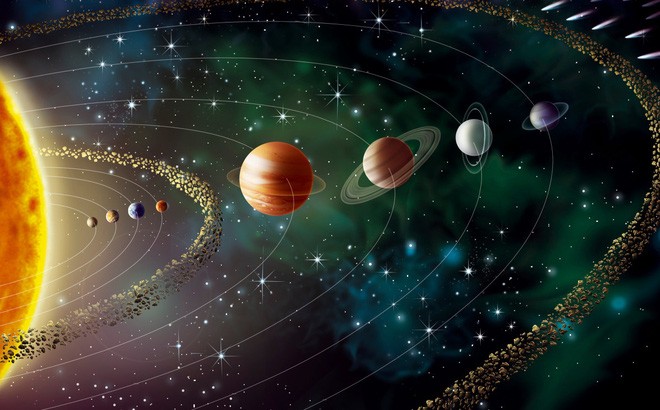 CHƯƠNG X: TRÁI ĐẤT VÀ BẦU TRỜI
BÀI 52.CHUYỂN ĐỘNG NHÌN THẤY CỦA MẶT TRỜI.THIÊN THỂ
TIẾT 127
Có người nói ban ngày Mặt Trời chuyển động trên bầu trời từ Đông sang Tây. Em nghĩ gì về điều này?
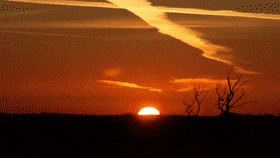 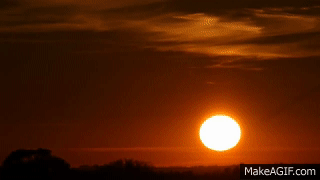 Hoạt động:
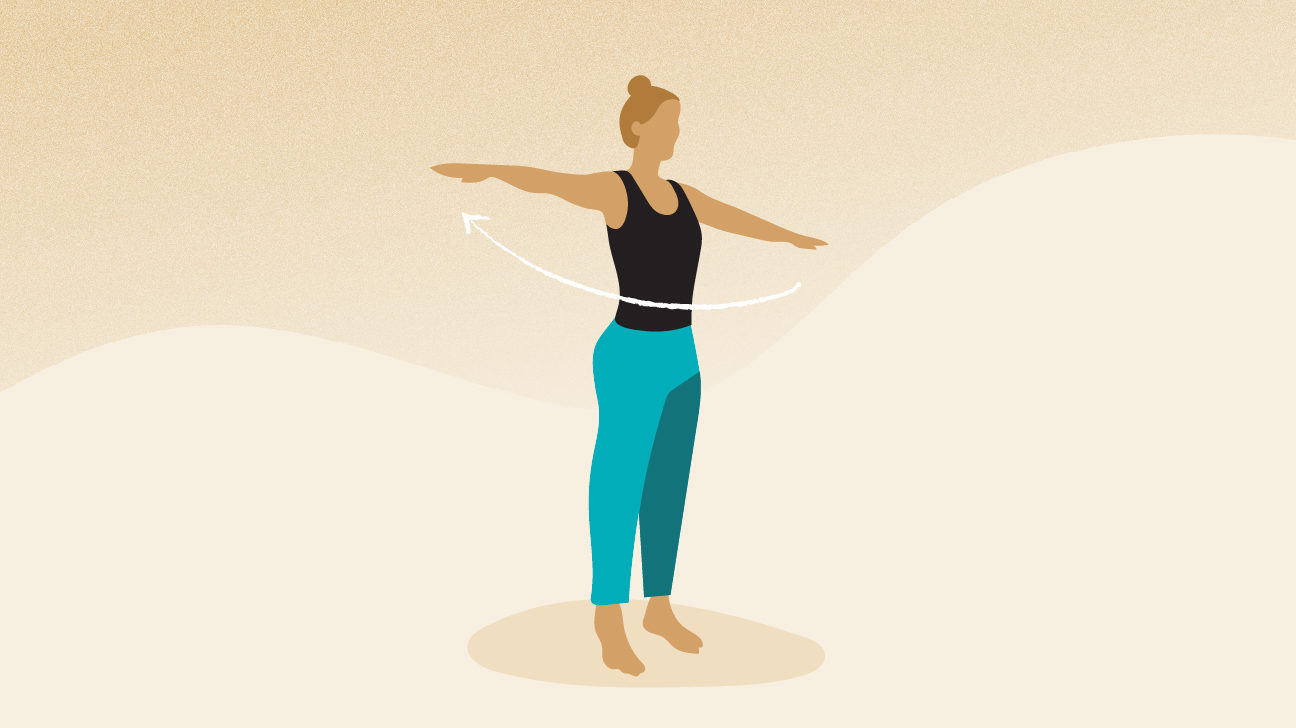 I. Chuyển động “nhìn thấy” và chuyển động “thực”
- Khi tự quay quanh mình, ta nhìn thấy các vật xung quanh quay theo chiều ngược lại.
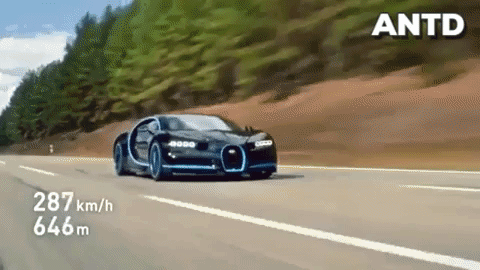 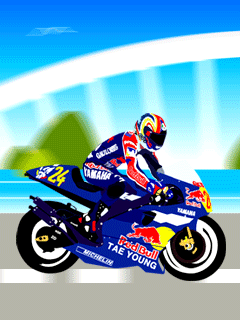 TH1
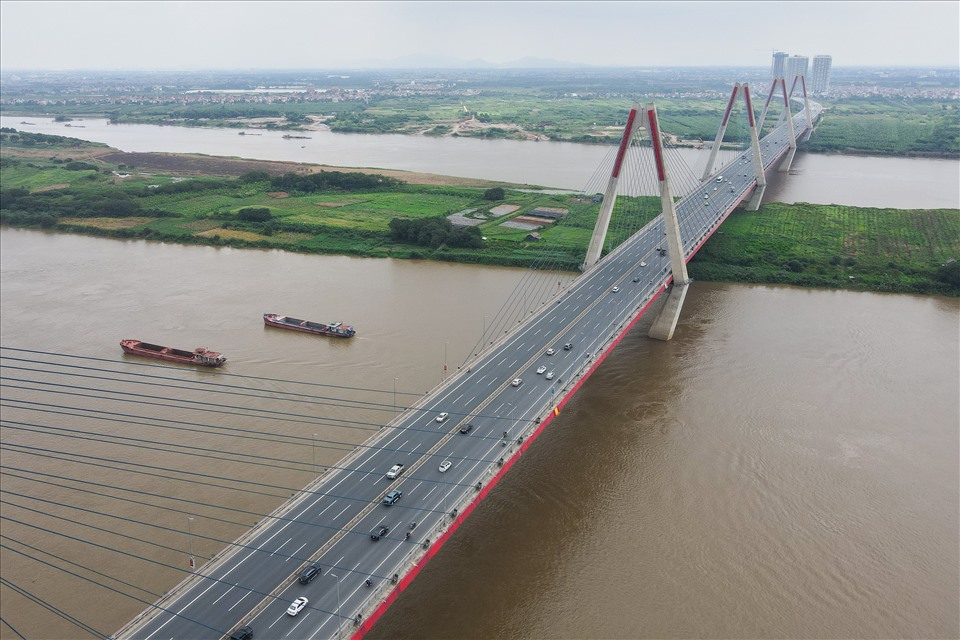 TH3
TH2
TH1: Chuyển động “nhìn thấy” là chuyển động của cây bên đường, chuyển động “thực” là chuyển động của xe ô tô đang chạy.

TH2: Chuyển động “nhìn thấy” là chuyển động của cái cầu, chuyển động “thực” là chuyển động của thuyền đang trôi trên sông.

TH3: Chuyển động “nhìn thấy” là chuyển động của các hòn đảo trên biển, chuyển động “thực” là chuyển động của người đang ngồi trên xe máy.
Tìm thêm ví dụ về chuyển động nhìn thấy và chuyển động thực.
Chuyển động nhìn thấy: Một năm ta thấy có 4 mùa: Xuân, Hạ, Thu, Đông luân phiên nhau
+ Chuyển động thực là do Trái Đất chuyển động quanh Mặt Trời và chuyển động quay quanh trục của nó tạo ra sự thay đổi cường độ ánh sáng của Mặt Trời xuống Trái Đất nên ta thấy thời tiết thay đổi theo 4 mùa.
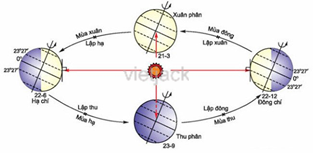 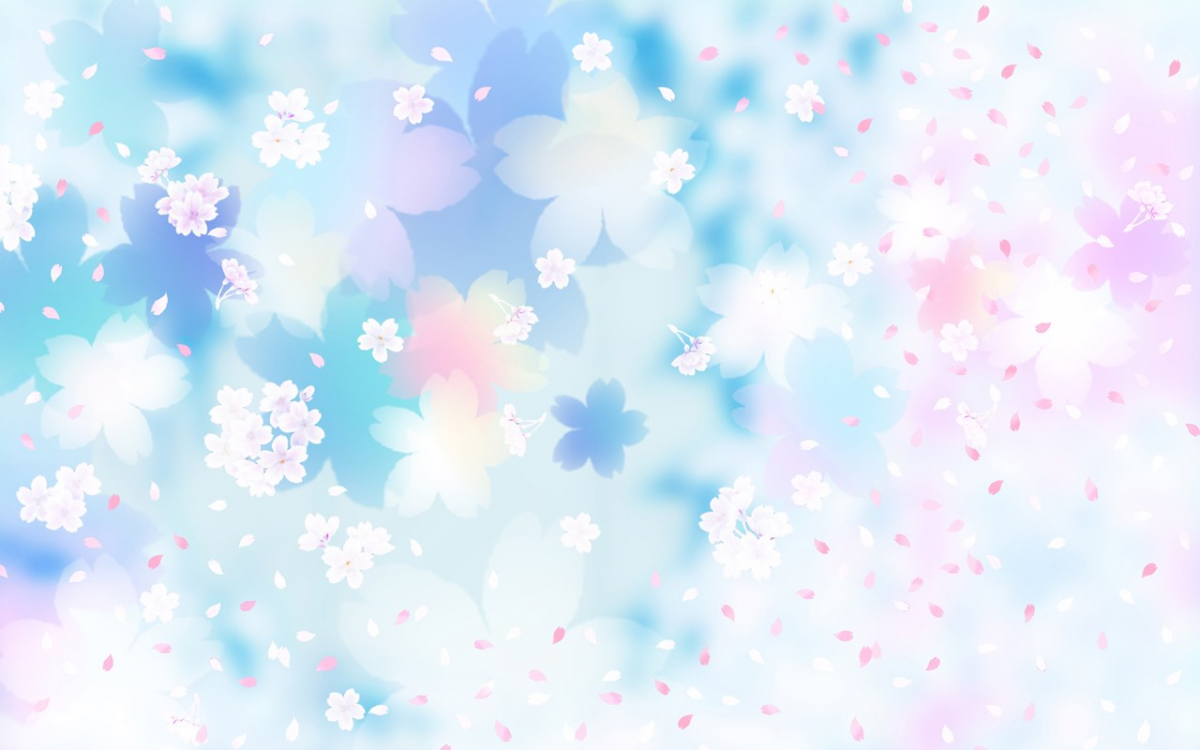 Quan sát bầu trời, chúng ta thấy buổi sáng Mặt Trời mọc ở hướng Đông, sau đó chuyển động ngang qua bầu trời để đến buổi chiều lặn ở hướng Tây.
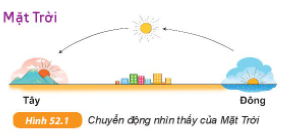 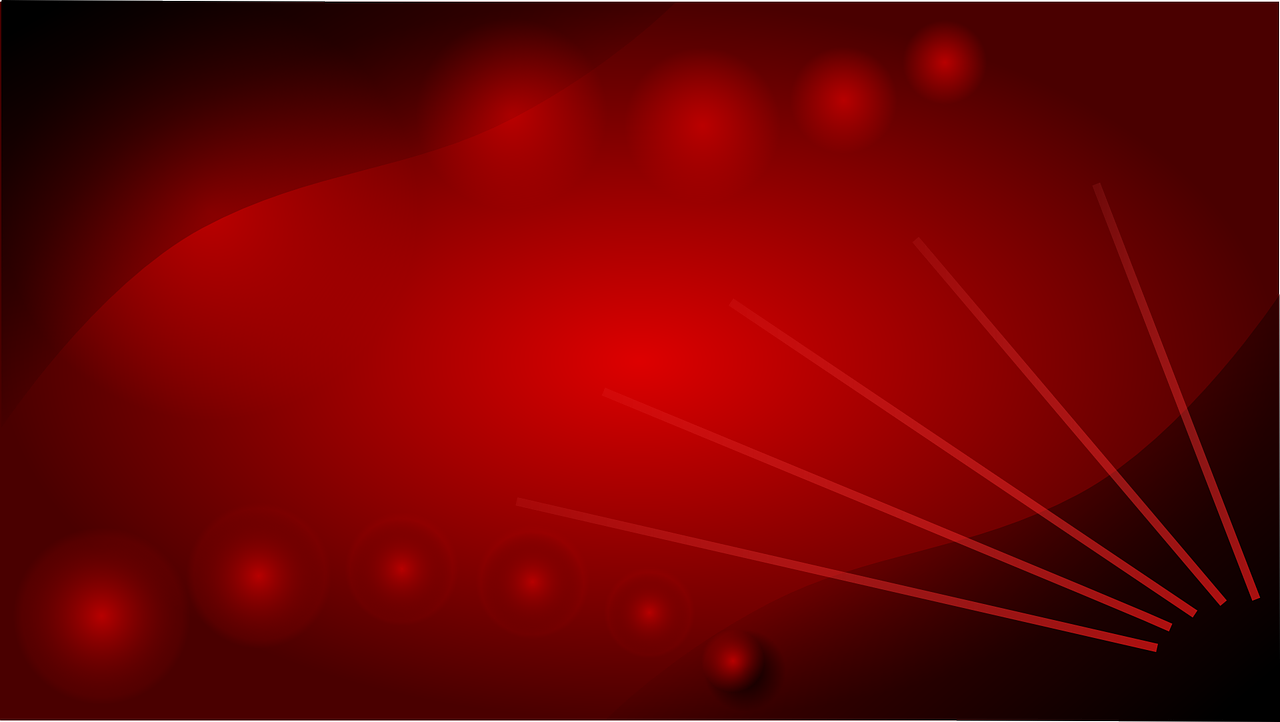 Phải chăng Trái Đất đứng yên và là trung tâm của vũ trụ, Mặt Trăng và các hành tinh quay quanh Trái Đất
Trước Công nguyên người ta giải thích hiện tượng này là do Trái đất đứng yên và là trung tâm của vũ trụ . Mặt trời và các hành tinh quay quanh Trái đất.
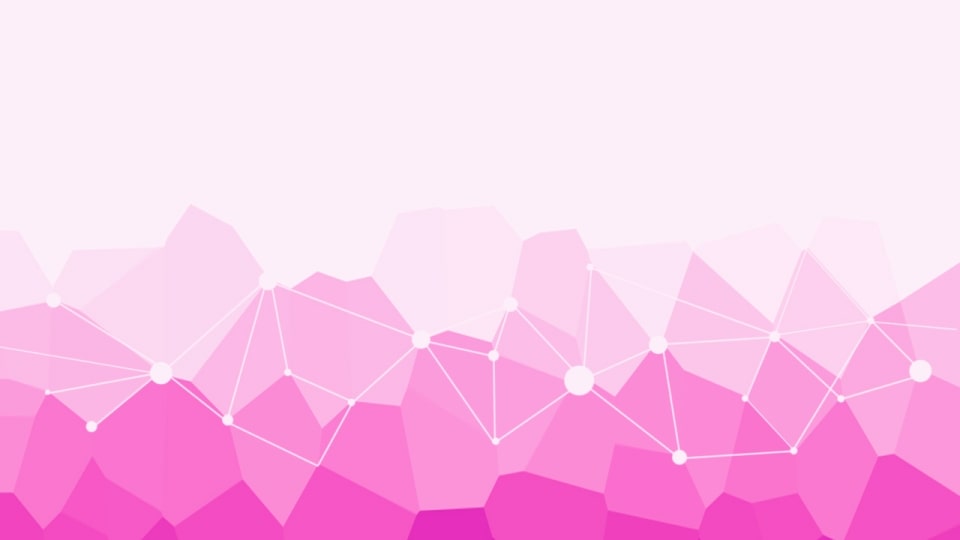 ?.Theo em, có thể giải thích hiện tượng từ Trái Đất nhìn thấy Mặt Trời chuyển động từ Đông sang Tây bằng cách khác được không? Hãy sử dụng nội dung đã học ở mục I để giải thích hiện tượng này?
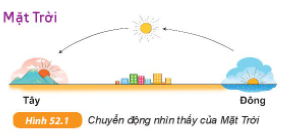 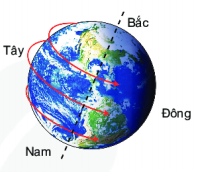 Sự quay của trái đất quanh trục của nó
Do trái đất tự quay quanh trục của nó từ Tây sang Đông , nên người trên trái đất nhìn thấy mặt trời quay xung quanh Trái Đất từ Đông sang Tây
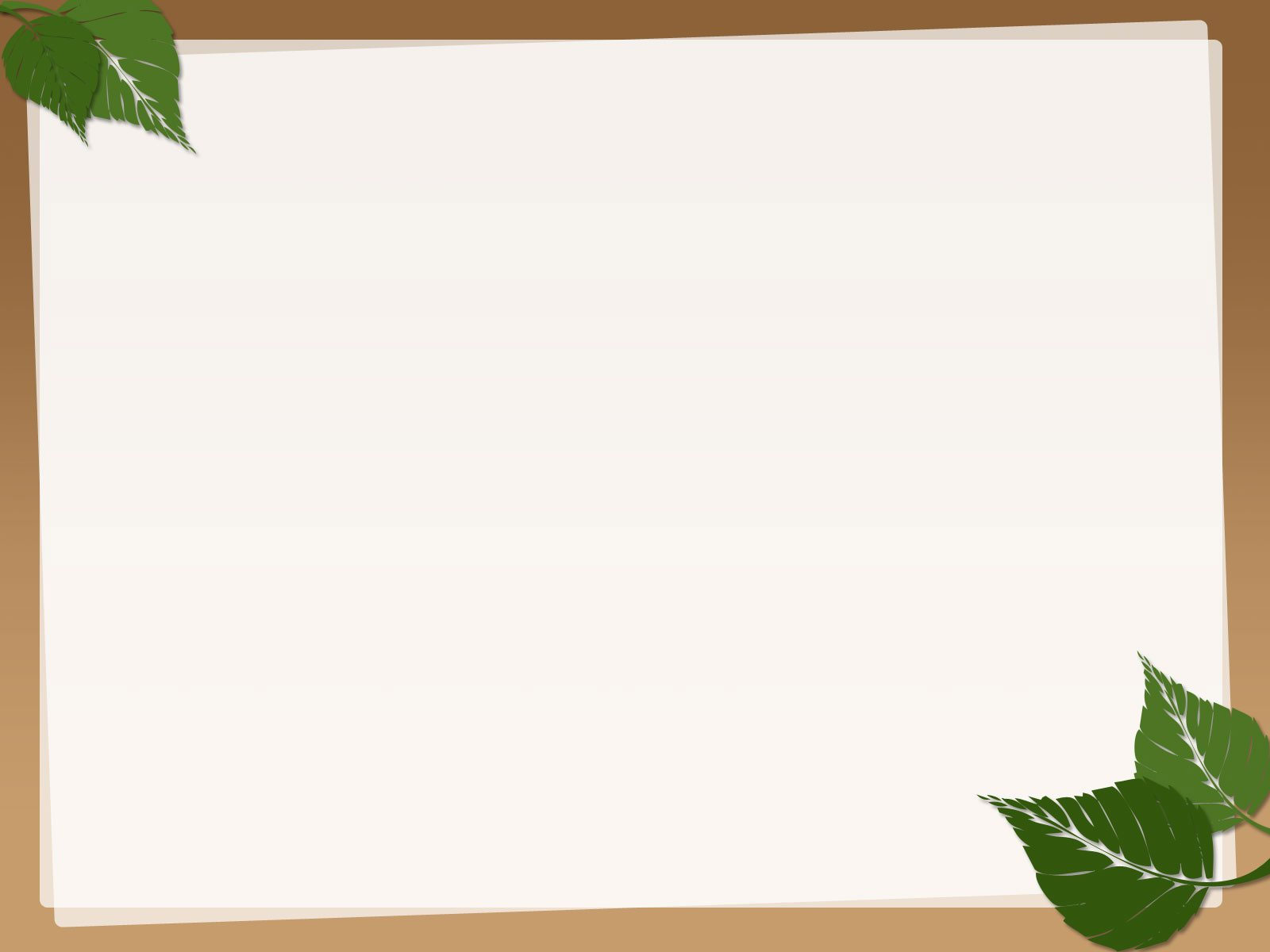 2. Giải thích chuyển động của Mặt Trời nhìn từ Trái Đất
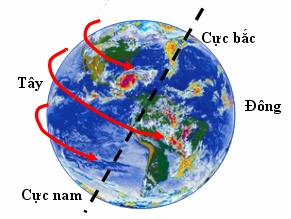 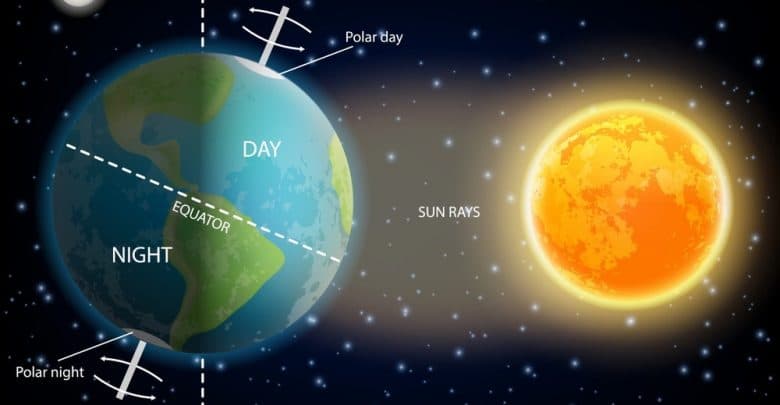 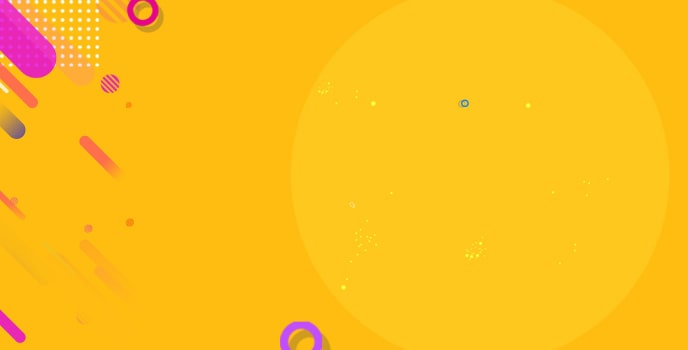 Hình 52.2 có mô tả đúng sự quay của Trái Đất quanh trục của nó không?
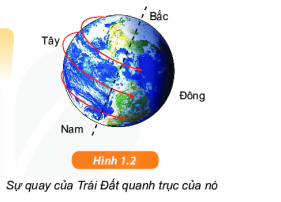 Hình bên  mô tả đúng sự quay của Trái Đất quanh trục của nó, từ Tây sang Đông.
Mặt Trời lúc nào cũng chiếu sáng Trái Đất. Tại sao trên Trái Đất lại có ngày và đêm liên tiếp? Hãy dùng quả địa cầu là mô hình của Trái Đất được chiếu sáng bởi ánh sáng Mặt Trời để minh họa câu trả lời của em.
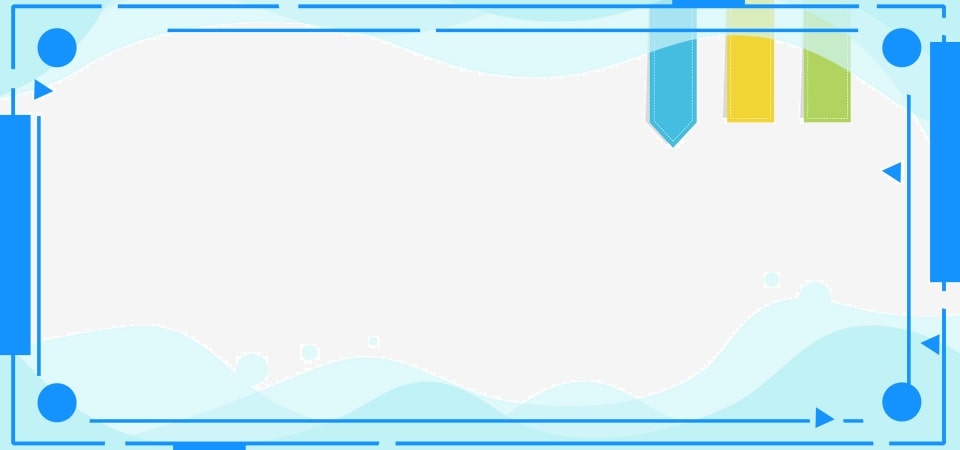 - Mặt Trời lúc nào cũng chiếu sáng Trái Đất. Nhưng trên Trái Đất lại có ngày và đêm liên tiếp vì:
+ Trái Đất có hình dạng khối cầu.
+ Trái Đất tự quay quanh trục
- Dùng quả địa cầu là mô hình của Trái Đất được chiếu sáng bởi ánh sáng Mặt Trời:
+ Dùng đèn pin làm ánh sáng Mặt Trời luôn chiếu vào quả địa cầu.
+ Cho quả địa cầu tự quay quanh trục của nó
Ta sẽ thấy được có 1 nửa trên quả địa cầu được chiếu sáng là ban ngày, 1 nửa quả địa cầu không được chiếu sáng là ban đêm.
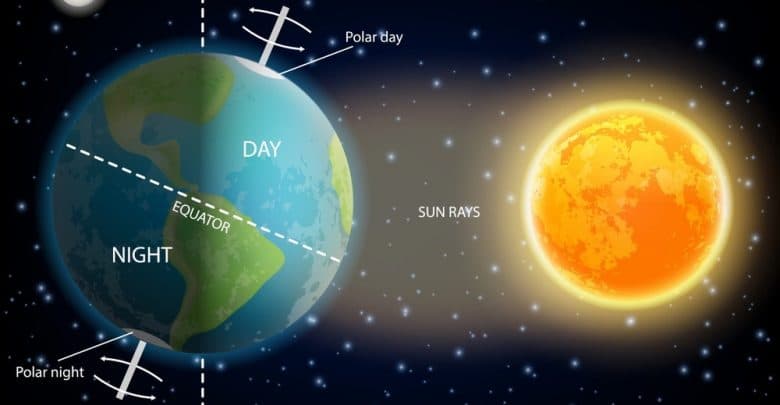 Hình 52.3 là ảnh chụp Trái Đất từ vệ tinh nhân tạo. Mỗi ảnh chỉ ghi được các vùng lãnh thổ của một nửa phần Trái Đất. Tại sao? Hai ảnh này được chụp cách nhau ít nhất là bao nhiêu giờ?
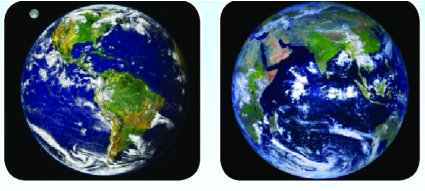 Mỗi ảnh chỉ ghi được các vùng lãnh thổ của một nửa phần Trái Đất, vì Trái Đất luôn tự quay quanh trục của nó nên vệ tinh nhân tạo chỉ chụp được một nửa phần Trái Đất.
Hai ảnh này cách nhau ít nhất là 12 giờ vì thời gian để Trái Đất hoàn thành một vòng quay là 24 giờ nên thời gian để Trái Đất quay nửa vòng là 12 giờ.
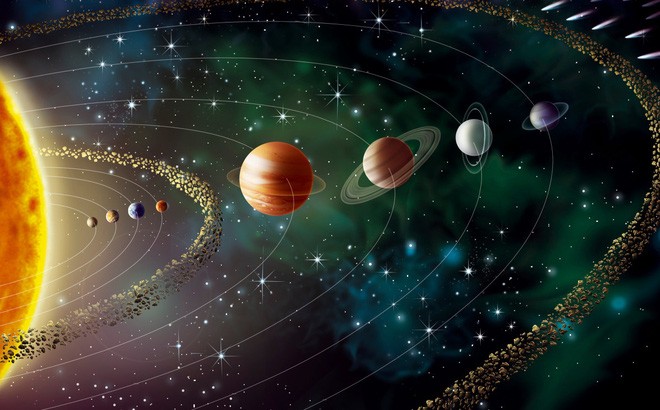 CHƯƠNG X: TRÁI ĐẤT VÀ BẦU TRỜI
BÀI 52.CHUYỂN ĐỘNG NHÌN THẤY CỦA MẶT TRỜI. THIÊN THỂ
TIẾT 128
THIÊN THỂ LÀ GÌ?
III. Phân biệt các thiên thể
Hoạt động: Sơ đồ tư duy
Hành tinh
Sao
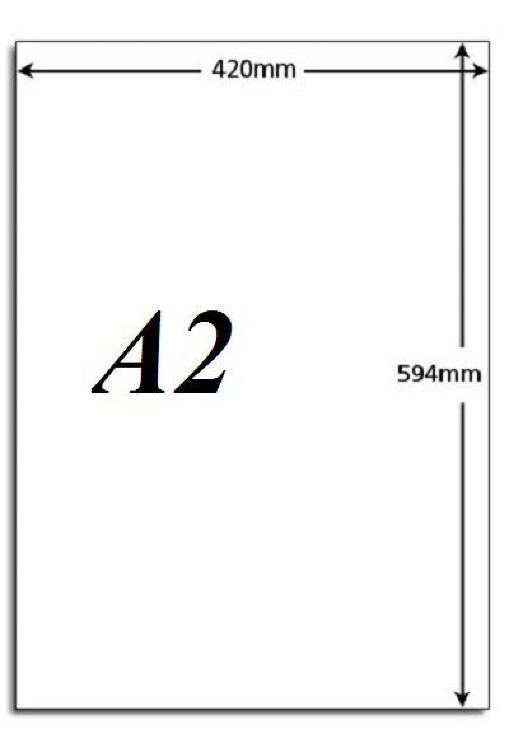 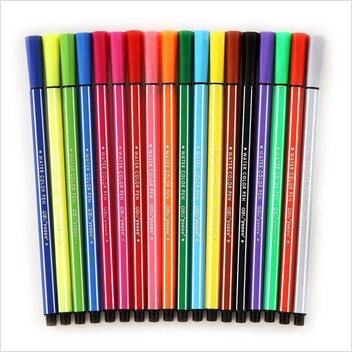 THIÊN THỂ
Vệ tinh
Chòm sao
Sao chổi
Nguyên liệu
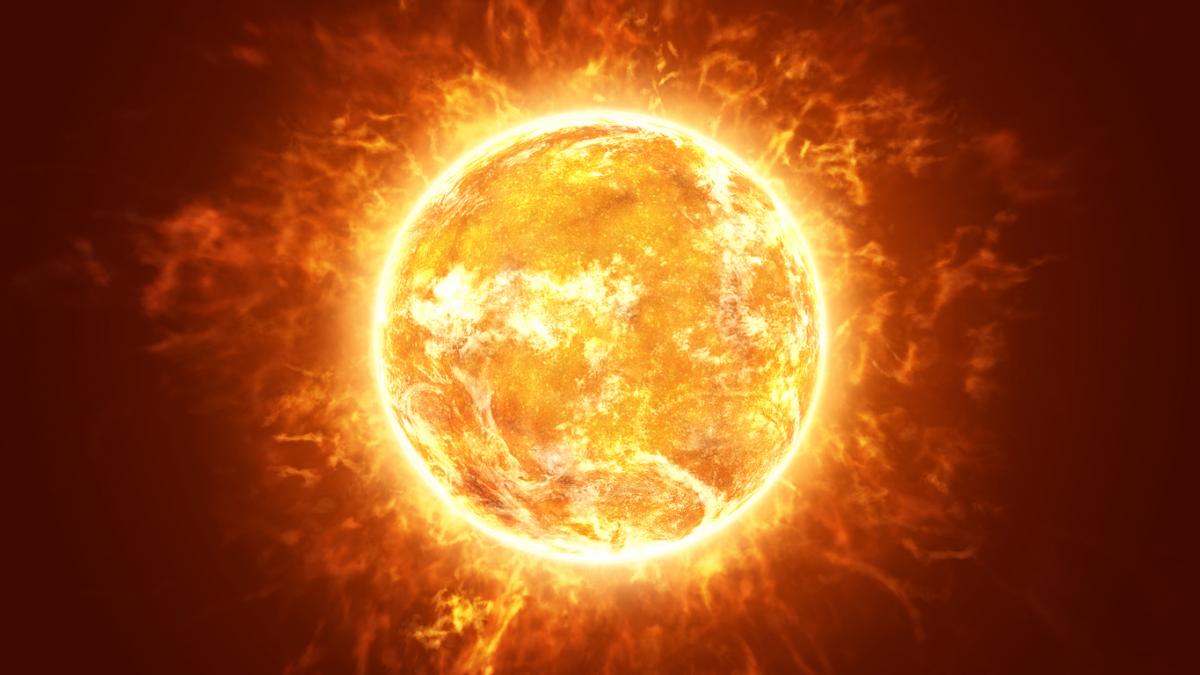 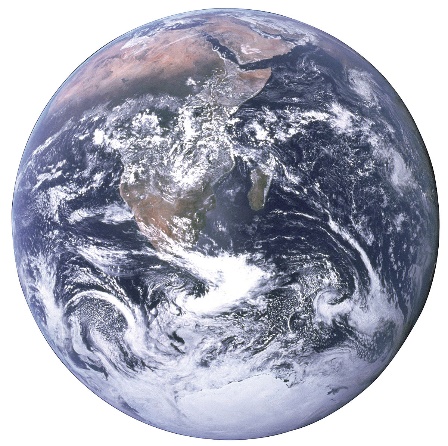 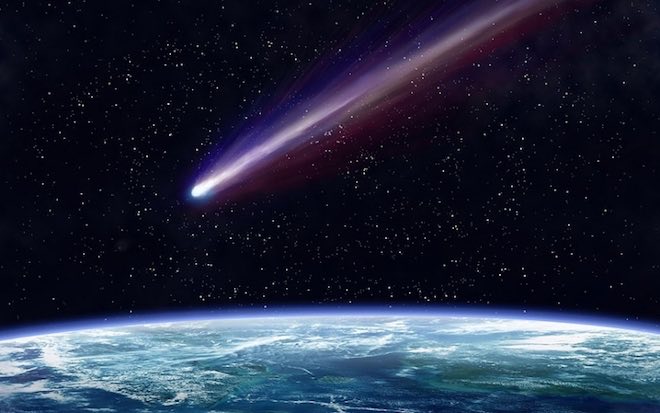 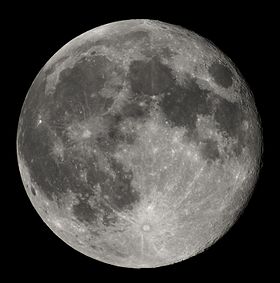 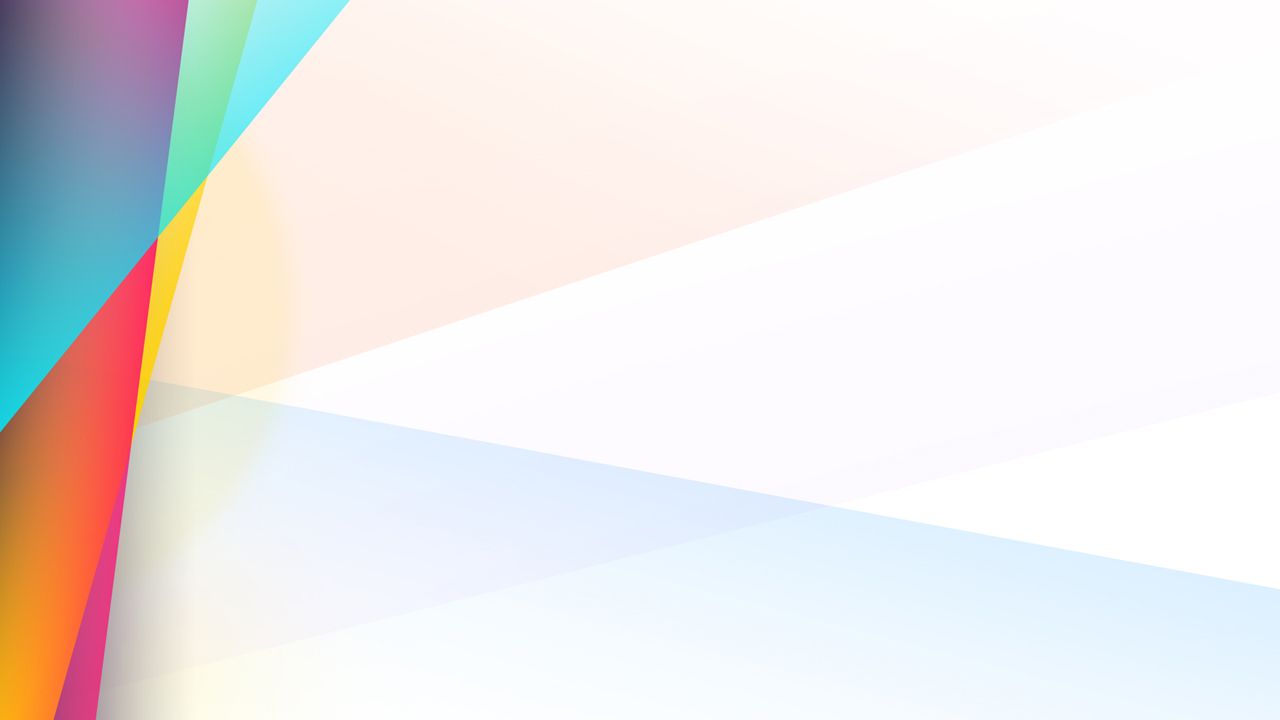 III. Phân biệt các thiên thể
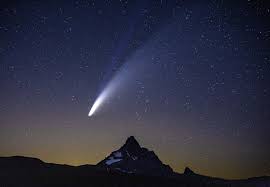 Thiên thể là tên gọi chung các vật thể tự nhiên tồn tại trong không gian vũ trụ. Người ta phân biệt:
– Sao thiên thể tự phát sáng
Ngôi sao lớn nhất chính là Mặt trời, Mặt trời cung cấp ánh nắng và nhiều dưỡng chất hóa chất cần thiết cho sự sống trên Trái đất. Kích thước, hình dạng, độ sáng, nhiệt độ,độ tuổi và
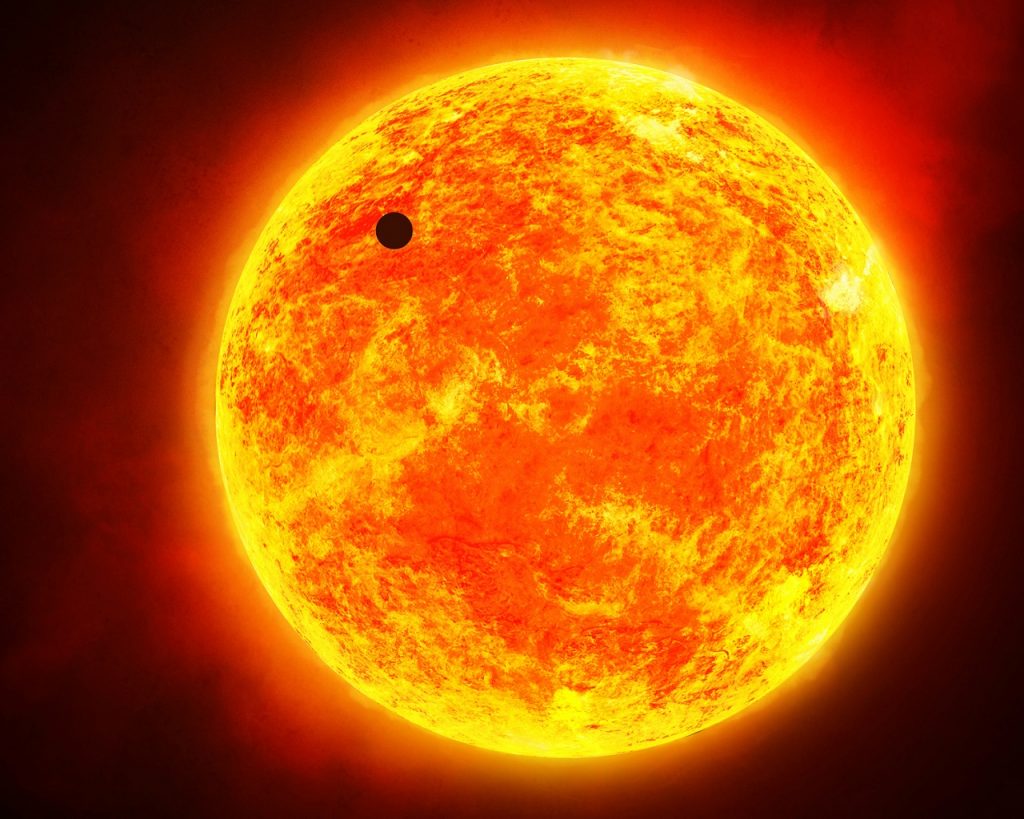 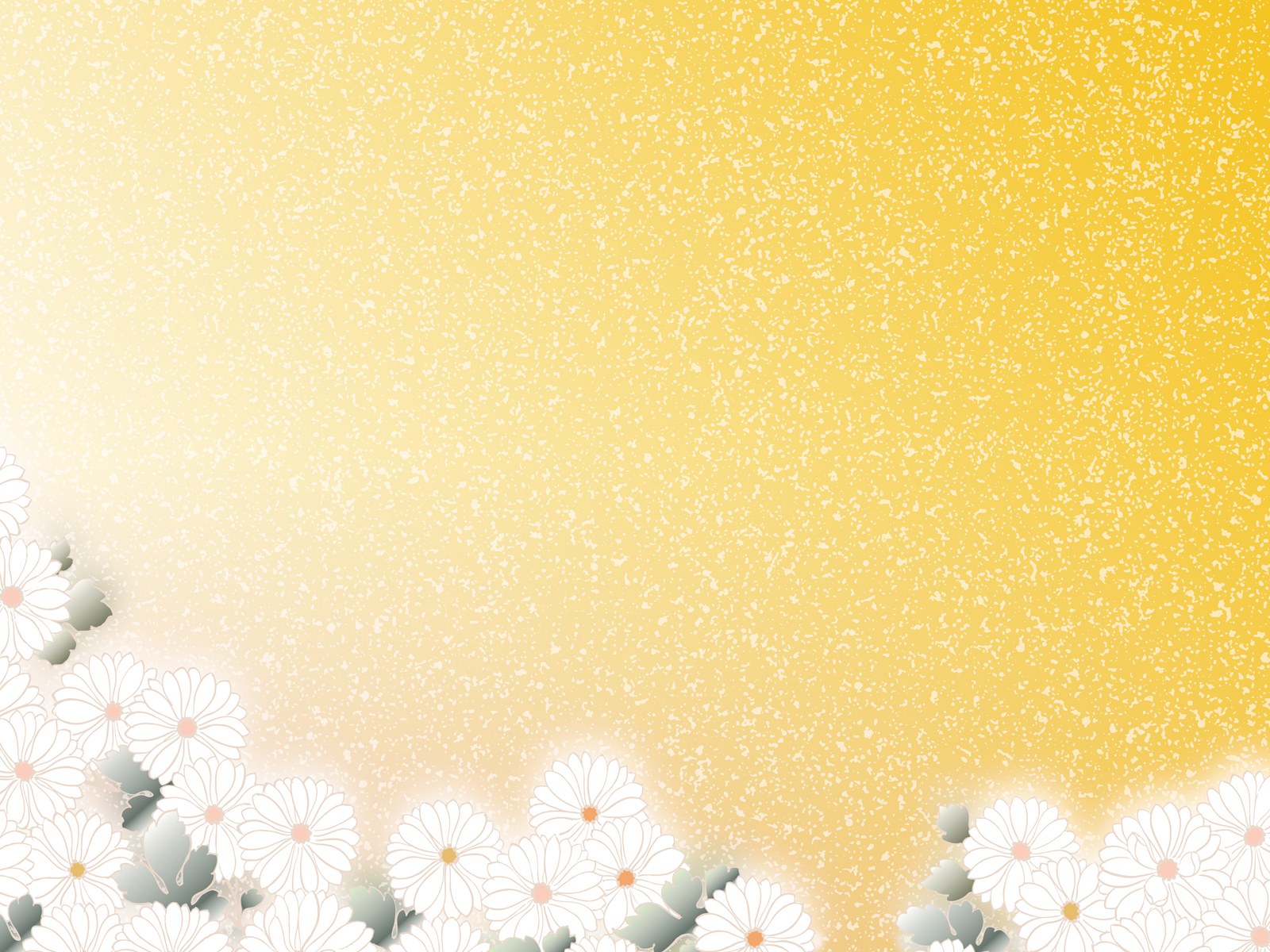 Khoảng cách của Mặt trời so với Trái đất là vô cùng hoàn hảo. Nếu chỉ có một trong các chỉ số này sai lệch, dù chỉ một sai lệch rất rất nhỏ thì sự sống trên Trái đất có lẽ đã không tồn tại đấy
Hành tinh là thiên thể không tự phát sáng quay quanh sao, người ta nhìn thấy nó là nhờ nó được sao chiếu sáng.
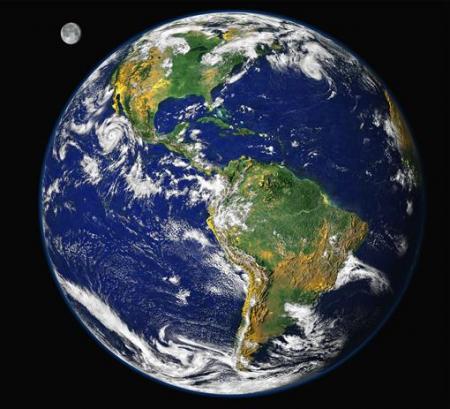 Trái đất của chúng ta là một hành tinh quay quanh Mặt trời và được Mặt trời chiếu sáng. Trái đất hay còn được biết đến các tên gọi như hành
tinh xanh hay địa cầu chính là nhà của hàng triệu loài sinh vật trong đó có con người, và cho đến hiện nay thì Trái đất là nơi duy nhất trong vũ trụ được biết đến có sự sống.
Các em có biết Trái đất bao nhiêu tuổi rồi không Trái đất khoảng hơn 4,5 tỉ tuổi trẻ hơn Mặt trời một chút. Các bằng chứng gần đây đã cho thấy hành tinh của chúng ta thực sự hình thành sớm hơn rất nhiều khoảng 10 triệu năm sau Mặt trời
Vệ tinh là thiên thể không tự phát sáng quay quanh hành tinh, người ta nhìn thấy nó là nhờ nó được sao chiếu sáng.
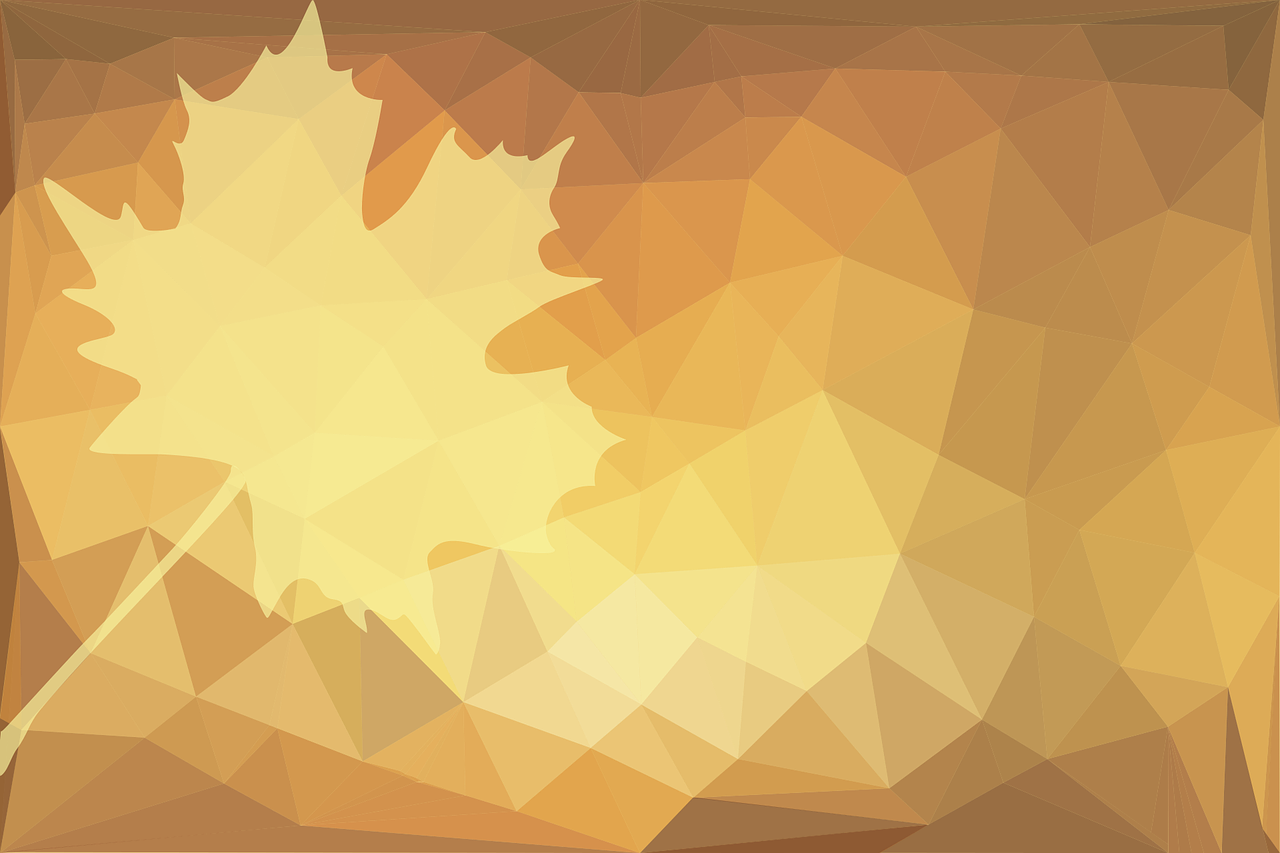 Mặt trăng là vệ tinh duy nhất của Trái đất
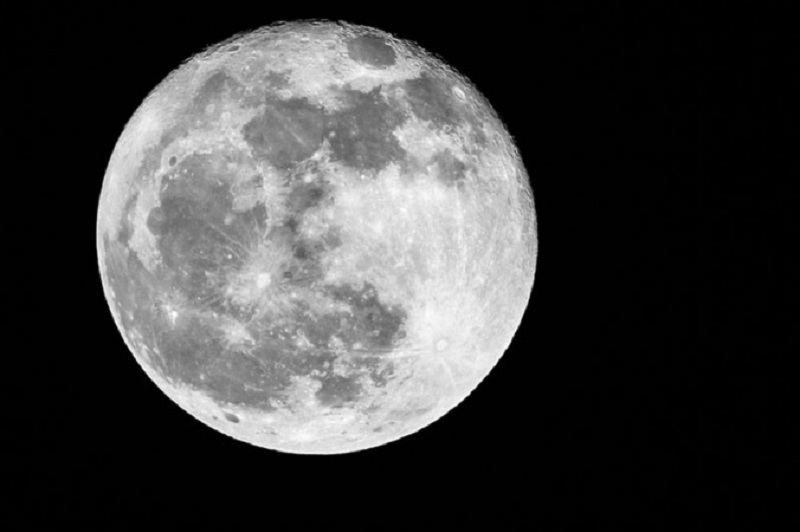 Mặt trăng khoảng 4,  tỉ năm tuổi và hình thành sau hệ Mặt trời từ 30 đến 50 triệu năm. Mặt trăng nhỏ hơn Trái đất và diện tích bề mặt của Mặt trăng thì nhỏ hơn so với diện tích bề mặt của Châu Á. Mặt trăng là vệ tinh quay
quanh Trái đất và được mặt trời chiếu sáng
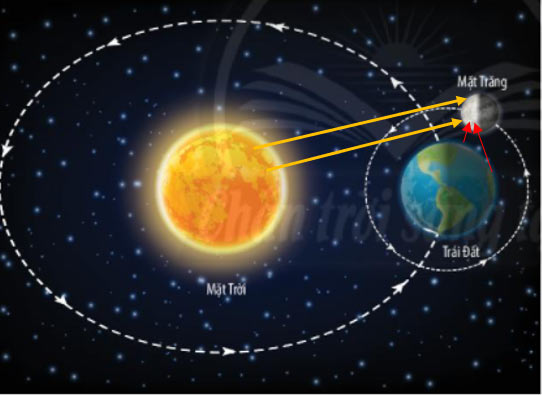 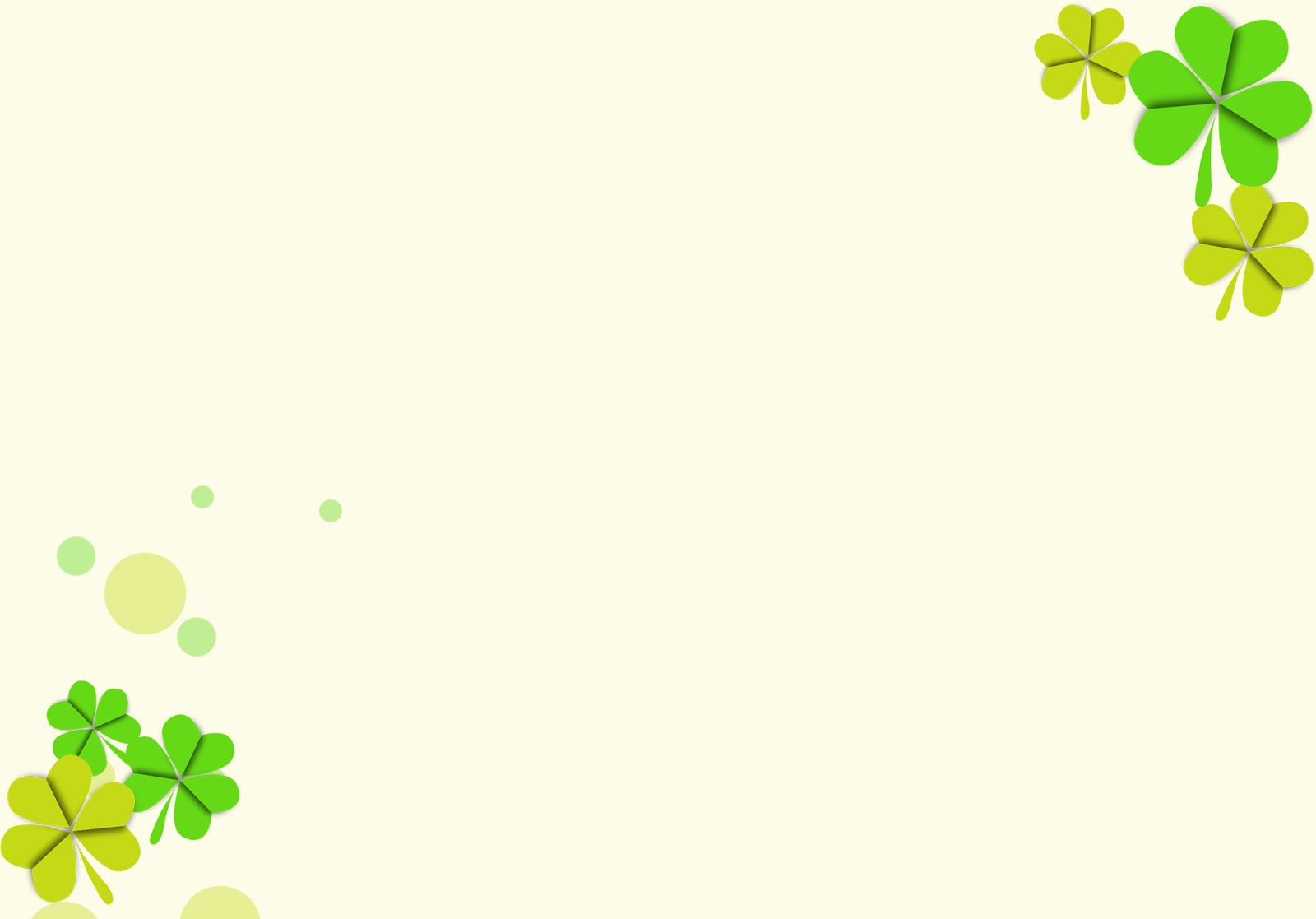 + Sao chổi là cũng là tiểu hành tinh nhưng được cấu tạo chủ yếu bằng các khối khí đóng băng và bụi vũ trụ, không có hình dạng cầu mà có hình dáng giống cái chổi.
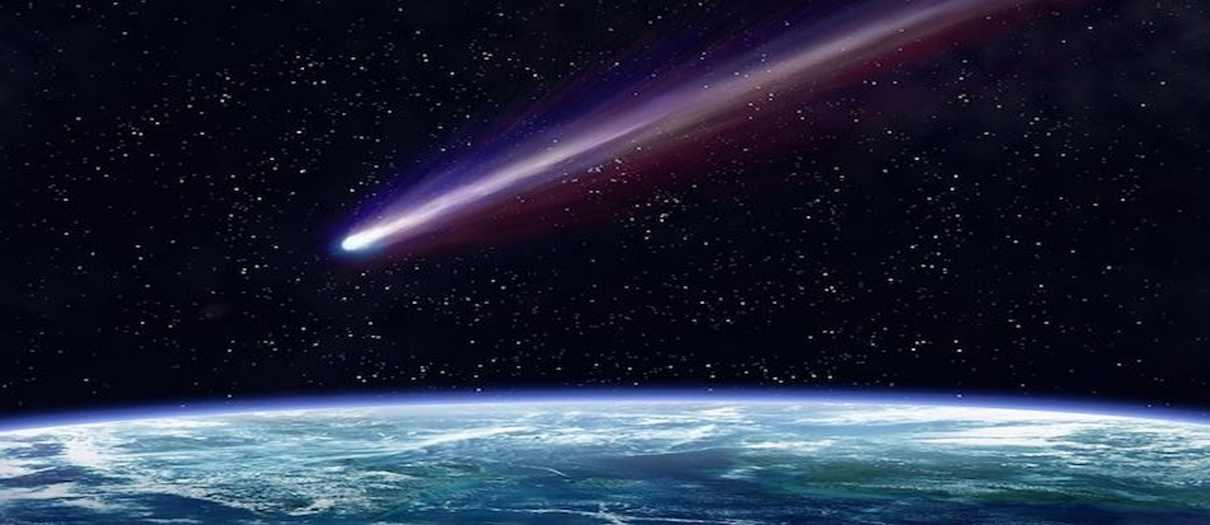 Chòm sao là tập hợp các sao mà đường tưởng tượng nối chúng với nhau có dạng hình học xác định.
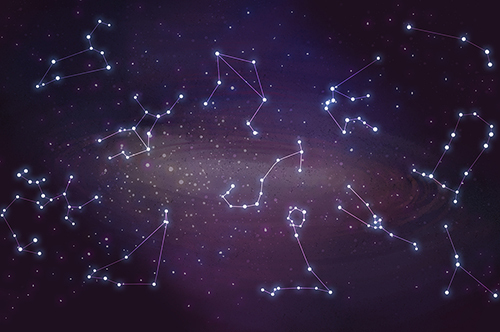 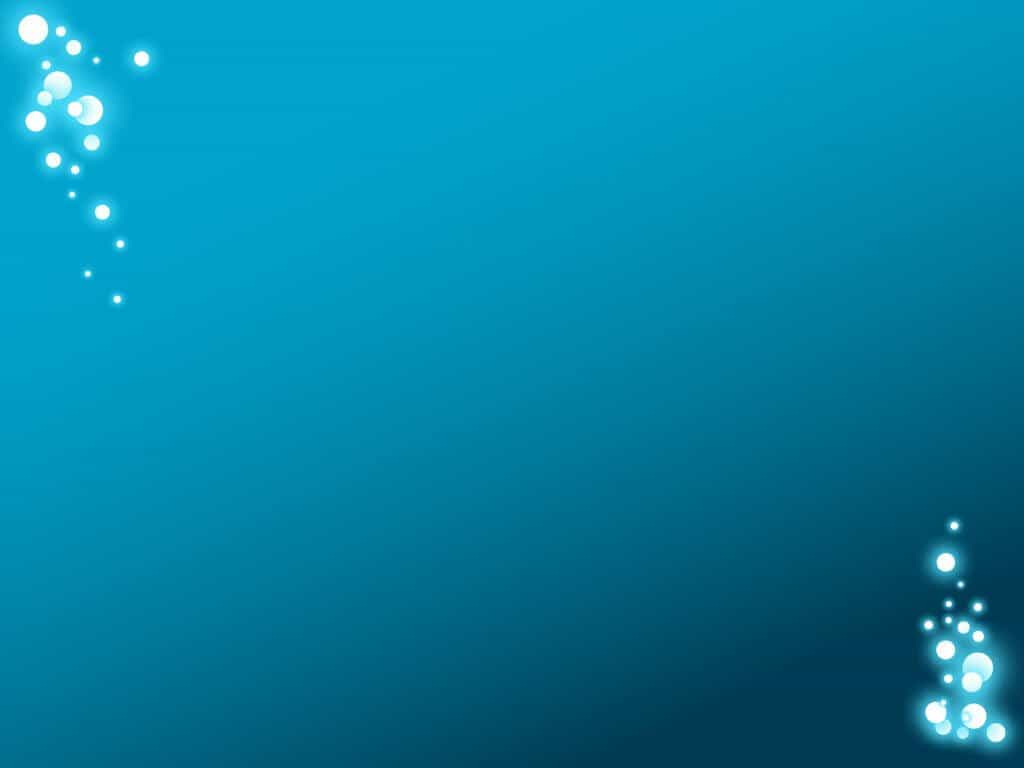 pút – nhích là vệ tinh nhân tạo đầu tiên được Liên Xô (cũ) phóng lên bầu trời vào năm 1957, bay được 1440 vòng quanh Trái Đất, mỗi vòng hết 96 phút 17 giây. Spút – nhích có phải là một thiên thể không? Tại sao?
Spút – nhích không phải là một thiên thể, vì:
- Thiên thể là các vật thể tự nhiên tồn tại trong không gian vũ trụ.
- Spút – nhích là một sản phẩm nhân tạo nên Spút – nhích không phải là một thiên thể.
GHI NHỚ
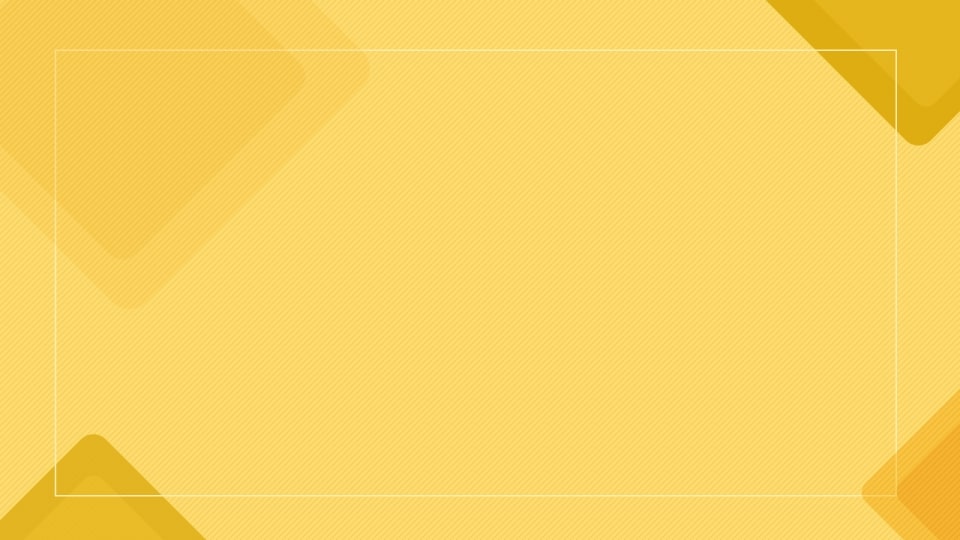 Câu 1. Mặt Trời mọc ở hướng Đông vào buổi sáng và lặn ở hướng Tây vào buổi chiều vì:
A. Trái Đất quay quanh trục của nó theo chiều từ Tây sang Đông.
B. Trái Đất quay quanh trục của nó theo chiều từ Đông sang Tây.
C. Mặt Trời chuyển động quanh Trái Đất
D. Trái Đất quay xung quanh Mặt Trời.
A
Câu 2. Hãy tính xem trong một năm (365 ngày) Trái Đất quay quanh trục của nó hết bao nhiêu giờ?
Trái Đất quay quanh trục của nó 8760 giờ
Câu 3.Hãy điền vào từ “Đúng” hoặc “Sai” để đánh giá các phát biểu dưới đây.
Sai
Đúng
Sai
Đúng
Đúng
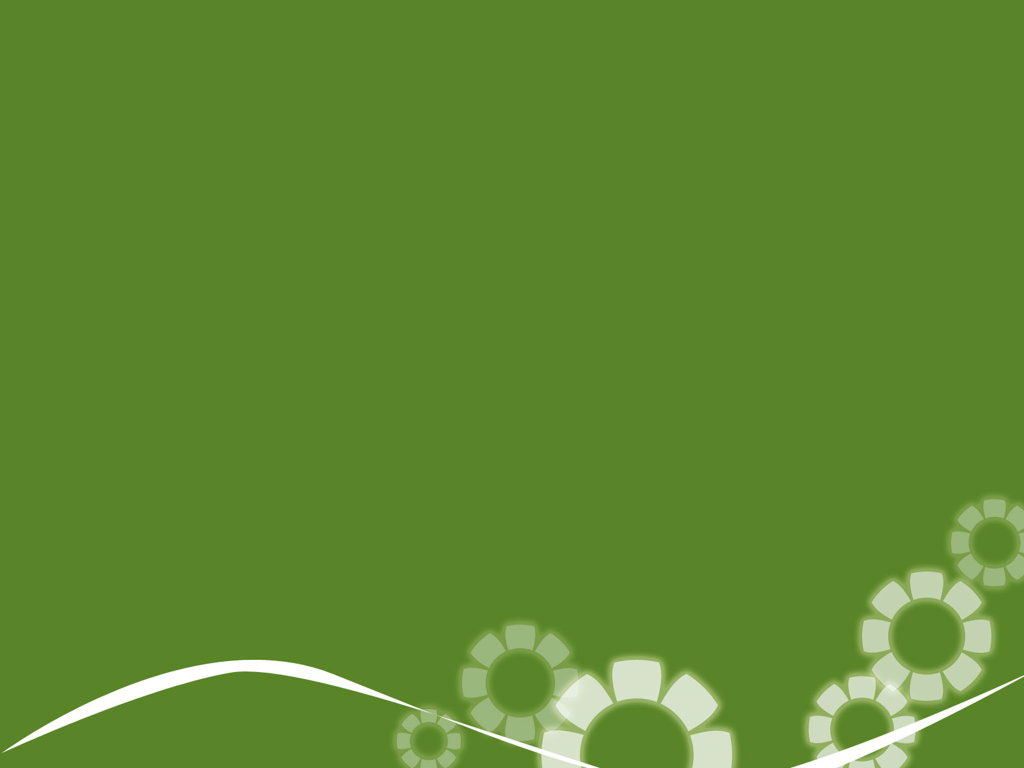 Câu 4. Ngư dân nước ta, khi đi biến, do thất lạc la bàn, làm thế nào xác định được hướng đi cho tàu vào ban đêm?
Nhìn trên bầu trời tìm vị trí sao Bắc Đẩu; nhìn về sao Bắc Đẩu, giang 2 tay, tay phải là hướng Đông, tay trái là hướng Tây, sau lưng là hướng Nam.
Câu 5 : Sau khoảng thời gian bao lâu thì ngày và đêm sẽ lặp lại?
A. Khoảng 6 giờ.               B. Khoảng 12 giờ.
C. Khoảng 24 giờ.             D. Khoảng 36 giờ.
C
Câu 6: Vào ban ngày chúng ta thấy mặt trời dường như di chuyển ngang qua bầu trời vì:
A. Mặt Trời quay quanh Trái Đất mỗi ngày một vòng.
B. Trái Đất quay quanh Mặt Trời mỗi ngày một vòng.
C. Trái Đất quay quanh nó mỗi ngày một vòng.
D. Mặt Trời quay quanh nó mỗi ngày một vòng.
C
Câu 7: Phát biểu nào sau đây giải thích được hiện tượng ngày và đêm trên Trái Đất?
A. Do hình khối cầu của Trái Đất luôn được Mặt Trời chiếu sáng một nửa.
B. Do Trái Đất luôn quay quanh trục của nó.
C. Do Trái Đất quay quanh Mặt Trời.
D. Do Mặt Trăng quay quanh Trái Đất.
A
Câu 8:Hằng ngày, chúng ta vẫn nhìn thấy:
A. Mặt Trời mọc ở đằng Đông lặn ở đằng Tây.
B. Trái Đất quay quanh trục của nó.
C. Trái Đất quay quanh Mặt Trời.
D. Mặt Trăng quay quanh Trái Đất.
A
Câu 9: Spút – nhích là vệ tinh nhân tạo đầu tiên được Liên Xô phóng lên vào năm nào?
A. 1960.                         B. 1947.
C. 1950.                          D. 1957.
D
Câu 10: Chọn đáp án sai. Sao là thiên thể:
A. Tự phát sáng.
B. Không tự phát sáng.
C. Có sao tự phát sáng, có sao không.
D. Quay quanh hành tinh.
A
Câu 11:Vì sao Mặt Trời chỉ chiếu sáng được một nửa của Trái Đất?
A. Vì Trái Đất luôn quay quanh trục của nó.
B. Vì Trái Đất có dạng hình cầu.
C. Vì Trái Đất không ở vị trí trung tâm trong hệ Mặt Trời.
D. Vì có Mặt Trăng quay quanh Trái Đất nên có thời điểm Mặt Trăng che lấp Trái Đất.
B
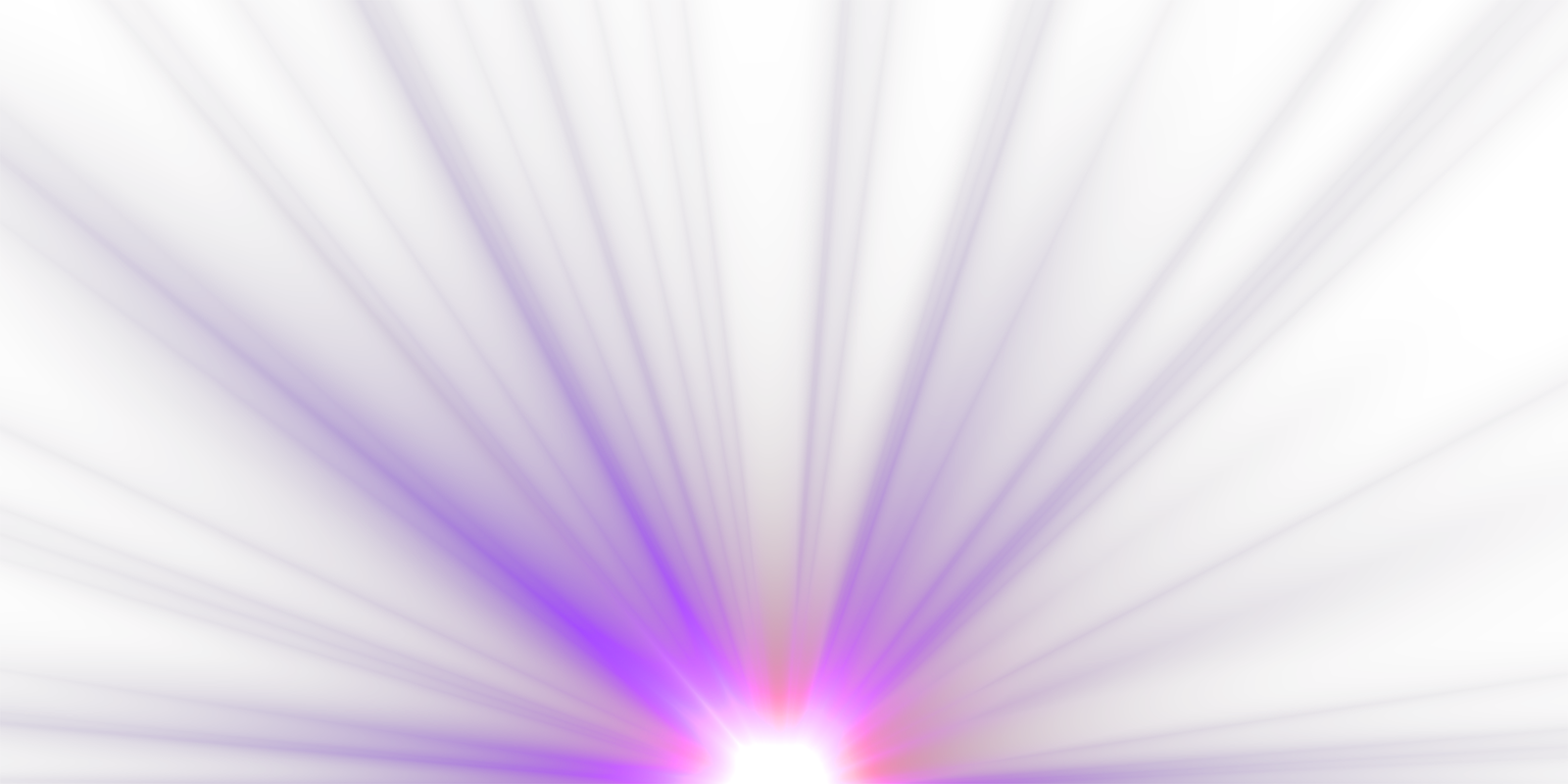 Câu 12: Vào ban ngày chúng ta thấy mặt trời dường như di chuyển ngang qua bầu trời vì:
A. Mặt Trời quay quanh Trái Đất mỗi ngày một vòng.
B. Trái Đất quay quanh Mặt Trời mỗi ngày một vòng.
C. Trái Đất quay quanh nó mỗi ngày một vòng.
D. Mặt Trời quay quanh nó mỗi ngày một vòng.
C
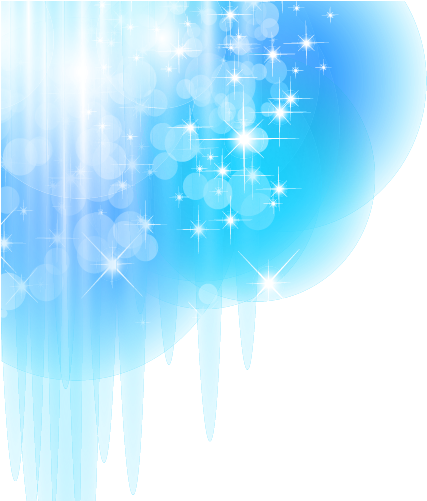 Câu 13: Phát biểu nào sau đây giải thích được hiện tượng ngày và đêm trên Trái Đất?
A. Do hình khối cầu của Trái Đất luôn được Mặt Trời chiếu sáng một nửa.
B. Do Trái Đất luôn quay quanh trục của nó.
C. Do Trái Đất quay quanh Mặt Trời.
D. Do Mặt Trăng quay quanh Trái Đất.
A
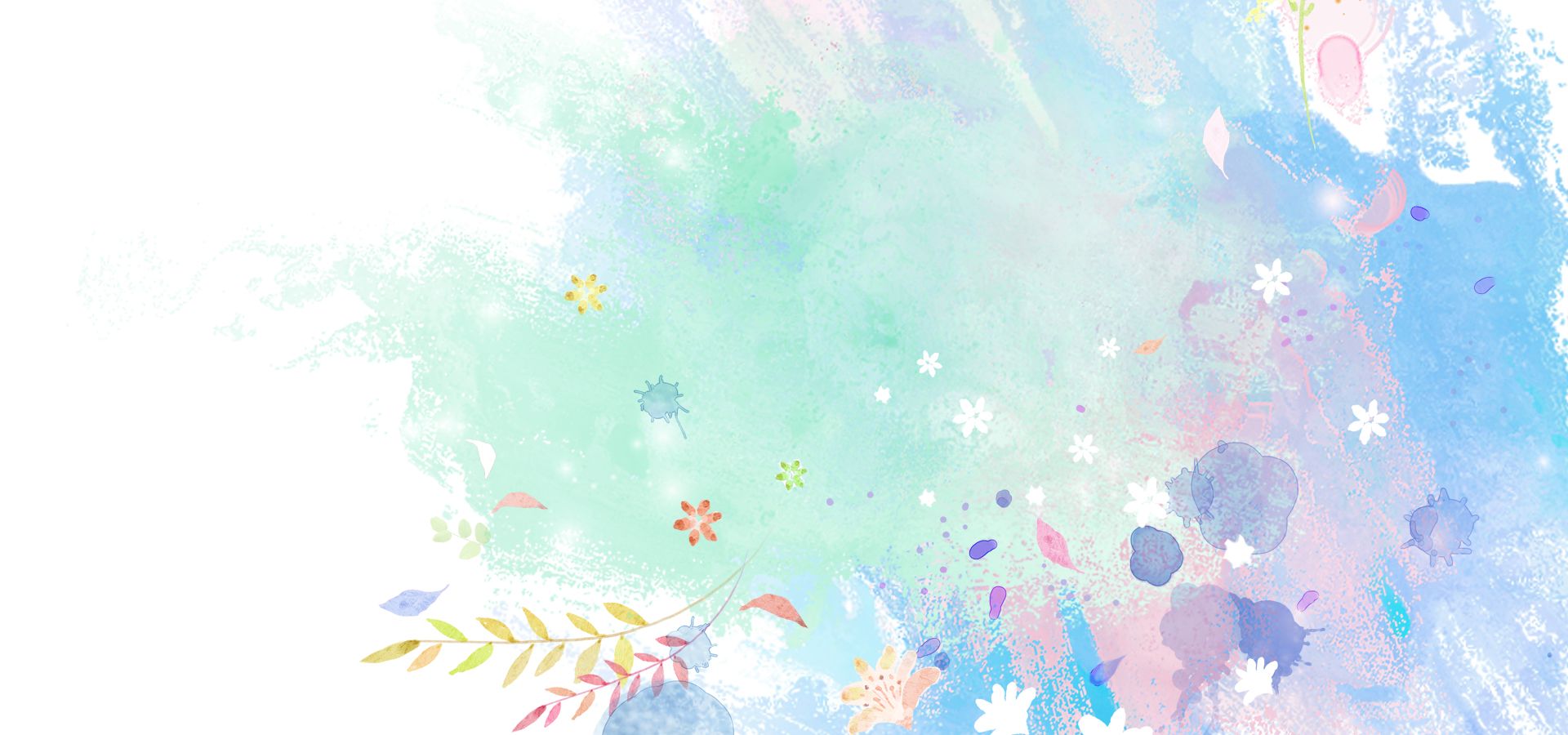 Câu 14: Ngư dân khi đi biển, nếu bị thất lạc la bàn, người ta sẽ dựa vào đâu để xác định được hướng đi cho tàu vào ban đêm?
    A. Sao chổi.
    B. Sao băng.
    C. Sao Bắc Đẩu.
    D. Hướng gió.
C
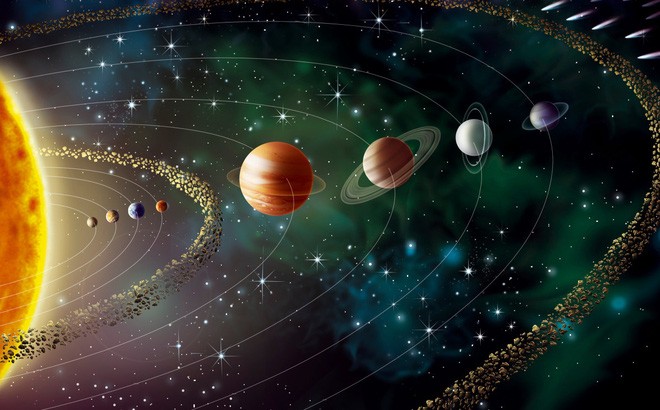 CHƯƠNG X: TRÁI ĐẤT VÀ BẦU TRỜI
BÀI 52.CHUYỂN ĐỘNG NHÌN THẤY CỦA MẶT TRỜI.THIÊN THỂ
TIẾT 129
Câu 1: Trái Đất có hiện tượng ngày và đêm luân phiên là do
A. Mặt Trời mọc ở đằng đông, lặn ở đằng tây. 
B. Trái Đất tự quay quanh trục của nó theo hướng từ tây sang đông. 
C. Trái Đất tự quay quanh trục của nó theo hướng từ đông sang tây. 
D. Mặt Trời chuyển động từ đông sang tây. 
Câu 2: Phát biểu nào sau đây đúng khi mô tả sự “chuyển động” của Mặt Trời hàng ngày trên bầu trời?
A. Mặt Trời mọc ở hướng đông, lặn ở hướng tây. 
B. Mặt Trời mọc ở hướng tây, lặn ở hướng đông. 
C. Mặt Trời mọc ở hướng nam, lặn ở hướng bắc. 
D. Mặt Trời mọc ở hướng bắc, lặn ở hướng nam.
Câu 3: Ánh sáng mặt trời chiếu tới Trái Đất sẽ làm khoảng bao nhiêu phần trăm?
A. 25%. 
B. 75%. 
C. 50%. 
D. 80%. 
Câu 4: Phát biểu nào sau đây đúng?
A. Khi Mặt Trời lặn nghĩa là ở bất kì đâu trên Trái Đất đều không thể nhìn thấy Mặt Trời. 
B. Thời gian Trái Đất quay quanh trục của nó là 12 giờ. 
C. Ánh sáng từ Mặt Trời chiếu tới Trái Đất sẽ làm khoảng 80% diện tích bề mặt Trái Đất được chiếu sáng. 
D. Trái Đất tự quay quanh trục của nó nên vị trí phần sáng và tối trên bề mặt Trái Đất sẽ thay đổi dần.
Câu 5: Trong các phát biểu sau:
(1) Khi Mặt Trời sau khi lặn sẽ biến mất;
(2) Ánh sáng mặt trời chiếu đến Trái Đất khoảng 50% diện tích bề mặt Trái Đất;
(3) Mặt Trời quay quanh Trái Đất trong 24 giờ;
(4) Trái Đất quay xung quanh Mặt Trời;
(5) Trái Đất xoay quanh trục của nó mất 24 giờ. 
Số phát biểu đúng là
A. 2.                             B. 3.                          C. 4.                                D. 5. 
Câu 6: Mặt Trời mọc ở hướng đông và lặn ở hướng tay là do
A. Mặt Trời chuyển động xung quanh Trái Đất. 
B. Mặt Trời chuyển động quanh trục của nó. 
C. Trái Đất chuyển động xung quanh Mặt Trời. 
D. Trái Đất xoay quanh trục theo chiều từ tây sang đông.
Vận dụng:
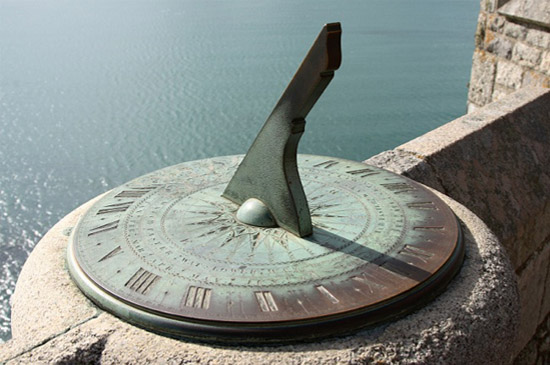 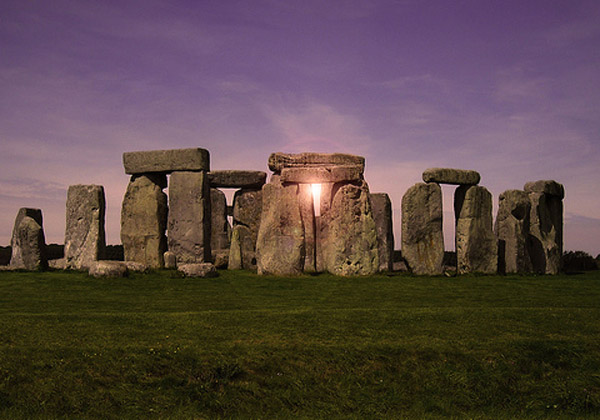 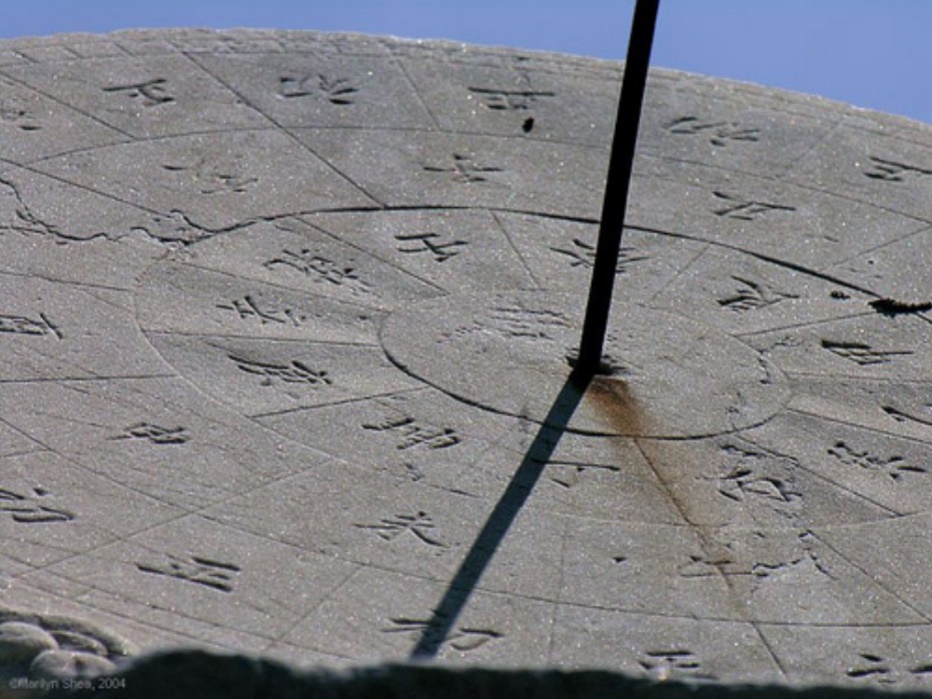 TỰ LÀM ĐỒNG HỒ MẶT TRỜI
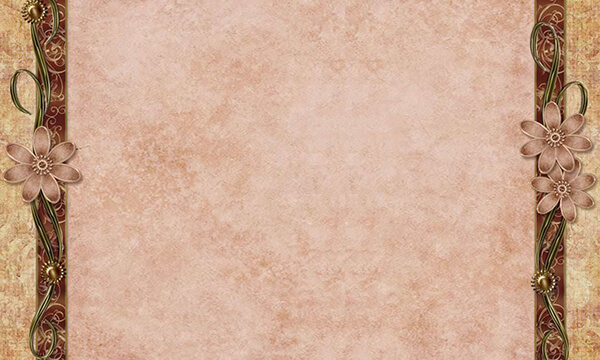 HƯỚNG DẪN VỀ NHÀ
- Về nhà học thuộc bài. 
Làm các bài tập.
- Xem bài tiếp theo.